Министерство просвещения и воспитания Ульяновской области
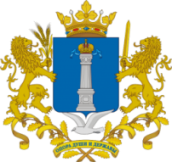 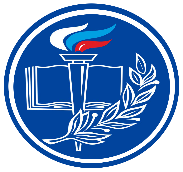 О результатах регионального государственного контроля (надзора) 
за достоверностью, актуальностью 
и полнотой сведений об организациях отдыха детей и их оздоровления, содержащихся в реестре организаций отдыха детей и их оздоровления, 
за 1 квартал 2022 года.
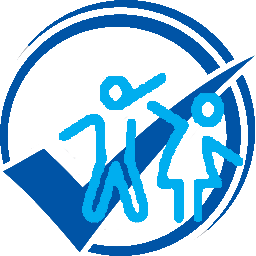 Ульяновск
8 апрел 2022
Министерство просвещения и воспитания Ульяновской области
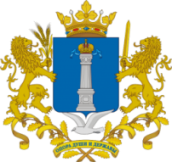 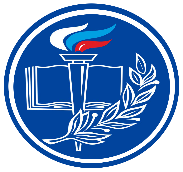 Основания проведения контрольных надзорных мероприятий
Федеральный закон 
от 31.07.2020 №248-ФЗ «О государственном контроле (надзоре), муниципальном контроле в Российской Федерации»
Постановление Правительства 
Ульяновской области от 15.09.2021 № 425-П «Об утверждении Положения о региональном государственном контроле (надзоре) за достоверностью, актуальностью и полнотой сведений об организациях отдыха детей и их оздоровления, содержащихся в реестре организаций отдыха детей и их оздоровления, на территории Ульяновской области»
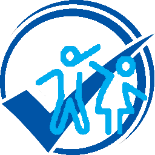 Ульяновск
Апрель 2022
Министерство просвещения и воспитания Ульяновской области
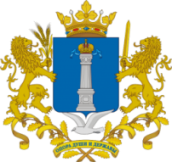 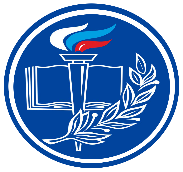 География проведенных в 1 квартале контрольных надзорных мероприятий
МКОУ Краснополковская ОШ
		МКОУ Белозёрская СШ
Карсунский район – 2 ОО
Радищевский район – 2 ОО
МОУ Дмитриевская ОШ
		МБОУ Радищевская СШ № 2
МОУ СШ с. Кирзять
МОУ СШ с. Астрадамовка
МОУ Чеботаевская СШ
Сурский район – 3 ОО
Тереньгульский район – 2 ОО
МОУ Солдатскоташлинская СОШ
		МОУ Красноборская СОШ
Город Новоульяновск – 1 ОО
МОУ Меловская ОШ
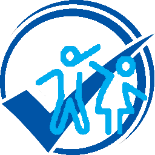 Ульяновск
Апрель 2022
Министерство просвещения и воспитания Ульяновской области
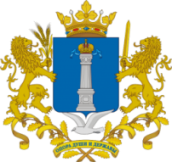 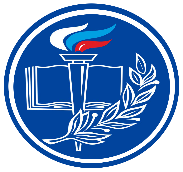 Обязательные требования, 
предъявляемые к деятельности организации отдыха детей и их оздоровления
Статьи 12, 12.2, 12.3, 12.6 Федерального закона от 24.07.1998 №124-ФЗ 
«Об основных гарантиях прав ребёнка в Российской Федерации»
Пункт 5 статьи 28 Федерального закона Российской Федерации от 29.12.2012 № 273-ФЗ 
«Об образовании в Российской Федерации»
Приказ Министерства образования и науки Российской Федерации от 13.07.2017 № 656 
«Об утверждении примерных положений об организациях отдыха детей и их оздоровления»
Приказ Министерства просвещения Российской Федерации от 21.10.2019 № 570 
«Об утверждении общих принципов формирования и ведения реестров организаций отдыха детей 
и их оздоровления, а также типового реестра организаций отдыха детей и их оздоровления»
Пункты 2.4, 2.9 Приказа Министерства образования и науки Ульяновской области от 17.04.2020 № 9 
«Об утверждении положения о порядке формирования и ведения реестра организаций отдыха детей  и их оздоровления на территории Ульяновской области»
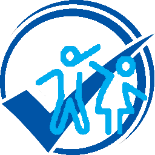 Ульяновск
Апрель 2022
Министерство просвещения и воспитания Ульяновской области
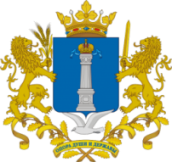 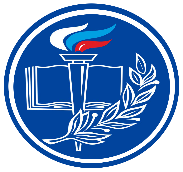 Выявленные нарушения обязательных требований, предъявляемых                       к деятельности организации отдыха детей и их оздоровления
Пункты 2 и 6 статьи 12.2 Федерального закона от 24.07.1998 №124-ФЗ 
«Об основных гарантиях прав ребёнка в Российской Федерации»
П. 6 приложения № 1 к приказу Министерства просвещения Российской Федерации от 21.10.2019 № 570 «Об утверждении общих принципов формирования и ведения реестров организаций отдыха детей и их оздоровления, а также типового реестра организаций отдыха детей и их оздоровления»
Пункт 2.2 раздела 2 Положения о порядке формирования и ведения реестра организаций отдыха детей  и их оздоровления на территории Ульяновской области, утвержденного приказом Министерства образования и науки Ульяновской области от 17.04.2020 № 9 
«Об утверждении положения о порядке формирования и ведения реестра организаций отдыха детей  и их оздоровления на территории Ульяновской области»
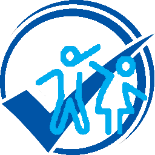 Ульяновск
Апрель 2022
Министерство просвещения и воспитания Ульяновской области
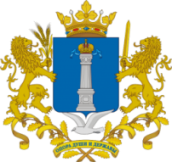 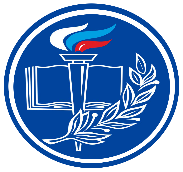 Пункт 2 статьи 12.2 Федерального закона от 24.07.1998 № 124-ФЗ 
«Об основных гарантиях прав ребёнка в Российской Федерации»
Организации для включения в реестр организаций отдыха детей и их оздоровления представляют в уполномоченный орган исполнительной власти субъекта Российской Федерации в сфере организации отдыха и оздоровления детей следующие сведения:1. Фамилия, имя, отчество (при наличии) руководителя организации отдыха детей и их оздоровления либо индивидуального предпринимателя;2. Копии учредительных документов организации отдыха детей и их оздоровления, заверенные в установленном порядке;3. Полное и сокращенное (если имеется) наименования организации отдыха детей и их оздоровления, а в случае, если в учредительных документах организации отдыха детей и их оздоровления наименование указано на одном из языков народов Российской Федерации и (или) на иностранном языке, также наименование организации отдыха детей и их оздоровления на этом языке (для юридических лиц);4. Адрес (место нахождения) организации отдыха детей и их оздоровления, в том числе фактический адрес, контактный телефон, адреса электронной почты и официального сайта в сети "Интернет" (при наличии);5. Организационно-правовая форма и тип организации отдыха детей и их оздоровления;6. Идентификационный номер налогоплательщика;7. Оказываемые организацией отдыха детей и их оздоровления услуги по организации отдыха и оздоровления детей, в том числе по размещению, проживанию, питанию детей;8. Дата ввода в эксплуатацию объектов (зданий, строений, сооружений), используемых организацией отдыха детей и их оздоровления (для организаций отдыха детей и их оздоровления стационарного типа);8. Сведения о наличии санитарно-эпидемиологического заключения о соответствии деятельности в сфере организации отдыха и оздоровления детей, осуществляемой организацией отдыха детей и их оздоровления, санитарно-эпидемиологическим требованиям, а также дата выдачи указанного заключения;9. Информация о результатах проведения органами, осуществляющими государственный контроль (надзор), плановых и внеплановых проверок в текущем году (при наличии) и в предыдущем году;10. Сведения о наличии лицензии на медицинскую деятельность либо договора об оказании медицинской помощи, заключаемого между организацией отдыха детей и их оздоровления и медицинской организацией;11. Сведения о наличии лицензии на осуществление образовательной деятельности (в случае осуществления организацией образовательной деятельности по основным и дополнительным общеобразовательным программам, основным программам профессионального обучения);12. Сведения об обеспечении в организации отдыха детей и их оздоровления доступности услуг для детей-инвалидов и детей с ограниченными возможностями здоровья, в том числе условий для хранения лекарственных препаратов для медицинского применения и специализированных продуктов лечебного питания, передаваемых в указанную организацию родителями или иными законными представителями ребенка, нуждающегося в соблюдении предписанного лечащим врачом режима лечения (в случае приема данных категорий детей в организацию отдыха детей и их оздоровления).
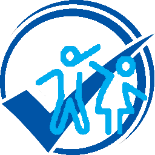 Ульяновск
Апрель 2022
Министерство просвещения и воспитания Ульяновской области
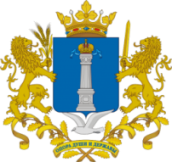 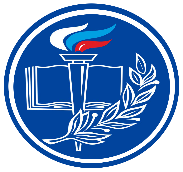 Пункт 6 приложения 1 к приказу Министерства просвещения Российской Федерации от 21.10.2019 № 570 «Об утверждении общих принципов формирования и ведения реестров организаций отдыха детей и их оздоровления, а также типового реестра организаций отдыха детей и их оздоровления»
Основанием для включения организации отдыха детей и их оздоровления в Реестр является осуществление или намерение осуществлять деятельность в сфере отдыха и оздоровления детей в соответствии с законодательством Российской Федерации при наличии условий для осуществления такой деятельности, что подтверждается представлением в уполномоченный орган сведений:1. Фамилия, имя, отчество (при наличии) руководителя организации отдыха детей и их оздоровления либо индивидуального предпринимателя;2. Копии учредительных документов организации отдыха детей и их оздоровления, заверенные в установленном порядке;3. Полное и сокращенное (если имеется) наименования организации отдыха детей и их оздоровления, а в случае, если в учредительных документах организации отдыха детей и их оздоровления наименование указано на одном из языков народов Российской Федерации и (или) на иностранном языке, также наименование организации отдыха детей и их оздоровления на этом языке (для юридических лиц);4. Адрес (место нахождения) организации отдыха детей и их оздоровления, в том числе фактический адрес, контактный телефон, адреса электронной почты и официального сайта в сети "Интернет" (при наличии);5. Организационно-правовая форма и тип организации отдыха детей и их оздоровления;6. Идентификационный номер налогоплательщика;7. Оказываемые организацией отдыха детей и их оздоровления услуги по организации отдыха и оздоровления детей, в том числе по размещению, проживанию, питанию детей;8. Дата ввода в эксплуатацию объектов (зданий, строений, сооружений), используемых организацией отдыха детей и их оздоровления (для организаций отдыха детей и их оздоровления стационарного типа);8. Сведения о наличии санитарно-эпидемиологического заключения о соответствии деятельности в сфере организации отдыха и оздоровления детей, осуществляемой организацией отдыха детей и их оздоровления, санитарно-эпидемиологическим требованиям, а также дата выдачи указанного заключения;9. Информация о результатах проведения органами, осуществляющими государственный контроль (надзор), плановых и внеплановых проверок в текущем году (при наличии) и в предыдущем году;10. Сведения о наличии лицензии на медицинскую деятельность либо договора об оказании медицинской помощи, заключаемого между организацией отдыха детей и их оздоровления и медицинской организацией;11. Сведения о наличии лицензии на осуществление образовательной деятельности (в случае осуществления организацией образовательной деятельности по основным и дополнительным общеобразовательным программам, основным программам профессионального обучения);12. Сведения об обеспечении в организации отдыха детей и их оздоровления доступности услуг для детей-инвалидов и детей с ограниченными возможностями здоровья, в том числе условий для хранения лекарственных препаратов для медицинского применения и специализированных продуктов лечебного питания, передаваемых в указанную организацию родителями или иными законными представителями ребенка, нуждающегося в соблюдении предписанного лечащим врачом режима лечения (в случае приема данных категорий детей в организацию отдыха детей и их оздоровления).
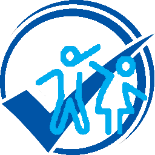 Ульяновск
Апрель 2022
Министерство просвещения и воспитания Ульяновской области
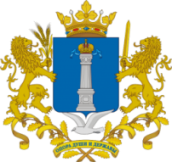 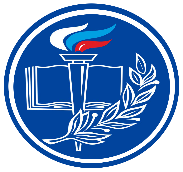 Пункт 6 статьи 12.2 Федерального закона от 24.07.1998 №124-ФЗ 
«Об основных гарантиях прав ребёнка в Российской Федерации»
Организация отдыха детей и их оздоровления обязана уведомить уполномоченный орган исполнительной власти субъекта Российской Федерации в сфере организации отдыха и оздоровления детей об изменении сведений о данной организации, внесенных в реестр организаций отдыха детей и их оздоровления, в течение 10 рабочих дней со дня возникновения таких изменений. Документы, подтверждающие достоверность таких изменений, могут быть представлены в форме электронных документов. Уполномоченный орган исполнительной власти субъекта Российской Федерации в сфере организации отдыха и оздоровления детей в течение 10 рабочих дней со дня поступления уведомления об изменении сведений и документов, подтверждающих достоверность таких изменений, вносит изменения в сведения об организации отдыха детей и их оздоровления, содержащиеся в указанном реестре.
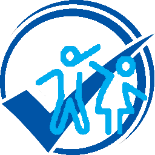 Ульяновск
Апрель 2022
Министерство просвещения и воспитания Ульяновской области
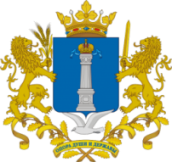 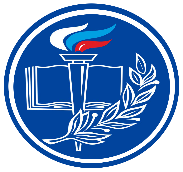 Правовые основания для проведения обязательного профилактического визита
Часть 4 статьи 21 и статья 52 
Федерального закона 
от 31.07.2020 №248-ФЗ «О государственном контроле (надзоре), муниципальном контроле в Российской Федерации»
Пункт 32 постановления Правительства 
Ульяновской области от 15.09.2021 № 425-П «Об утверждении Положения о региональном государственном контроле (надзоре) за достоверностью, актуальностью и полнотой сведений об организациях отдыха детей и их оздоровления, содержащихся в реестре организаций отдыха детей и их оздоровления, на территории Ульяновской области»
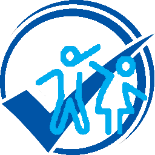 Ульяновск
Апрель 2022
Министерство просвещения и воспитания Ульяновской области
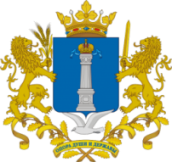 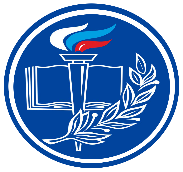 Несоответствие нормативно-правовым документам 
и распорядительным документам юридических лиц, 
организовавших организацию отдыха детей и их оздоровления, сведениям в реестре организаций отдыха детей и их оздоровления
Графа 12 приложения № 2 
 к приказу Министерства просвещения Российской Федерации от 21.10.2019 № 570  «Об утверждении общих принципов формирования и ведения реестров организаций отдыха детей и их оздоровления, 
а также типового реестра организаций отдыха детей и их оздоровления» (возрастная категория детей принимаемых в организацию отдыха детей)
В реестре –  
от 6 до 14 лет,
в положении о лагере, разработанном образовательной организацией – 
от 7 до 15 лет,
в приказе об открытии лагеря – 
от 6,5 лет до 15 лет
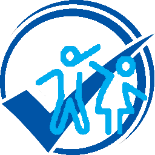 Ульяновск
Апрель 2022
Министерство просвещения и воспитания Ульяновской области
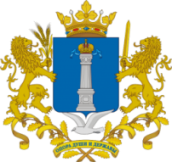 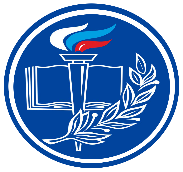 География проведенных в 1 квартале обязательных профилактических визитов
МОУ Николаевская СШ
Николаевский район – 1 ОО
МОУ Чеботаевская СШ
Сурский район – 1 ОО
МОУ Солдатскоташлинская СОШ
Тереньгульский район – 1 ОО
МОУ СШ № 37 
МОУ СШ № 47
МБОУ СШ № 50
МБОУ СШ № 56
МБОУ СШ № 57
МБУ ДО ЦДТ № 6
Город Ульяновск – 6 ОО
ОГКОУ «Школа-интернат для детей с ОВЗ № 91»
Областные организации – 1 ОО
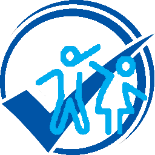 Ульяновск
Апрель 2022
Министерство просвещения и воспитания Ульяновской области
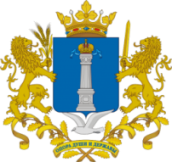 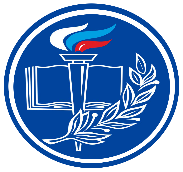 В ходе обязательных профилактических визитов проведено контролируемые лица проинформированы
об обязательных требованиях, предъявляемых к их деятельности
основаниях и о рекомендуемых способах снижения категории риска, а также о видах, содержании и об интенсивности контрольных (надзорных) мероприятий, проводимых в отношении объекта контроля, исходя из отнесения контролируемых лиц к определенной категории риска
о соответствии деятельности критериям риска, об основаниях и о рекомендуемых способах снижения категории риска, а также о видах, содержании и об интенсивности контрольных (надзорных) мероприятий, проводимых в отношении объекта регионального контроля (надзора), исходя из его отнесения к соответствующей категории риска
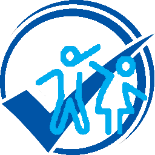 Ульяновск
Апрель 2022
Министерство просвещения и воспитания Ульяновской области
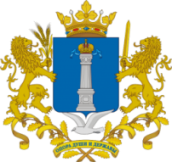 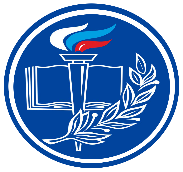 СПАСИБО ЗА ВНИМАНИЕ!
Отдел государственного контроля и региональных полномочий департамента  по надзору и контролю 
в сфере образования Министерства просвещения 
и воспитания Ульяновской области, тел. 62-48-55
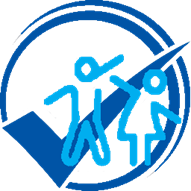 Ульяновск
Апрель 2022